«Каллиграфическая минутка на уроках русского языка в начальной школе»Часть I
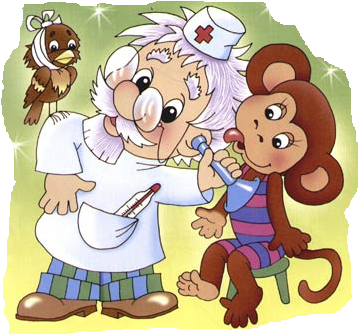 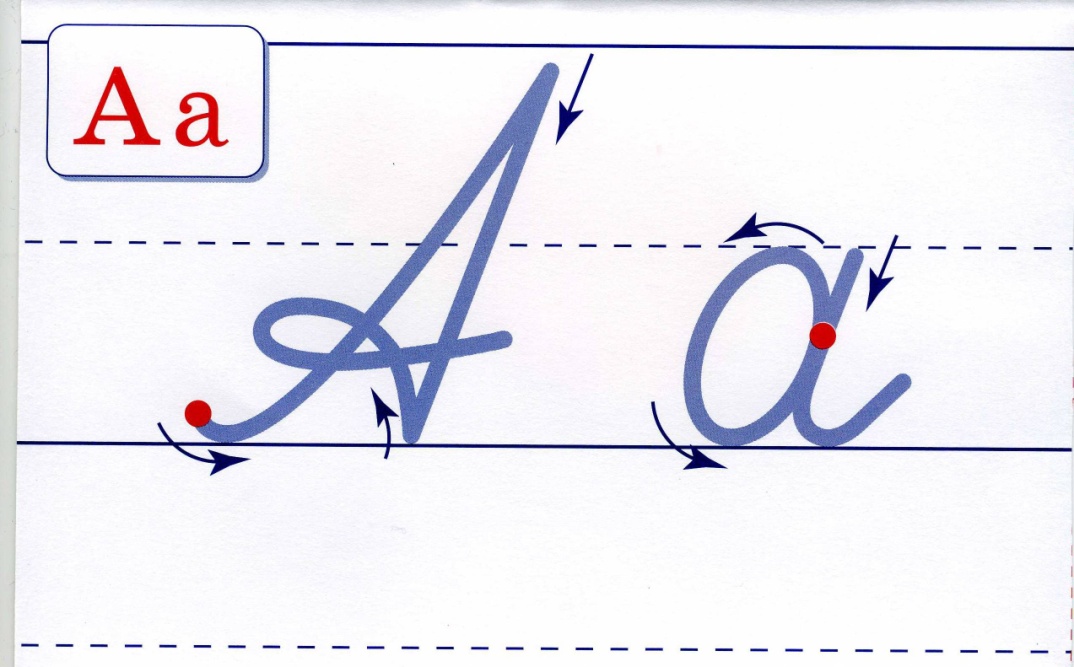 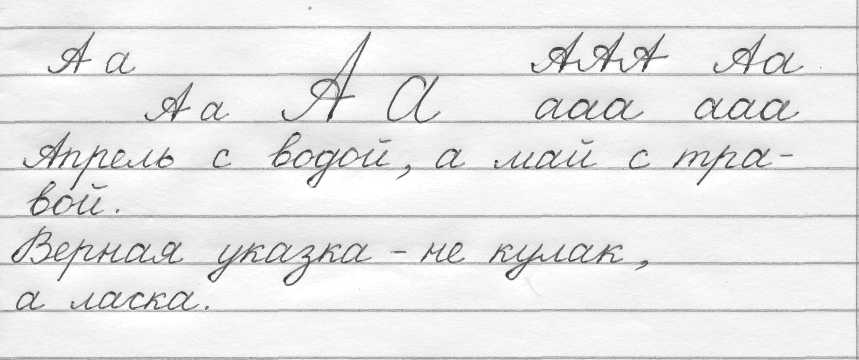 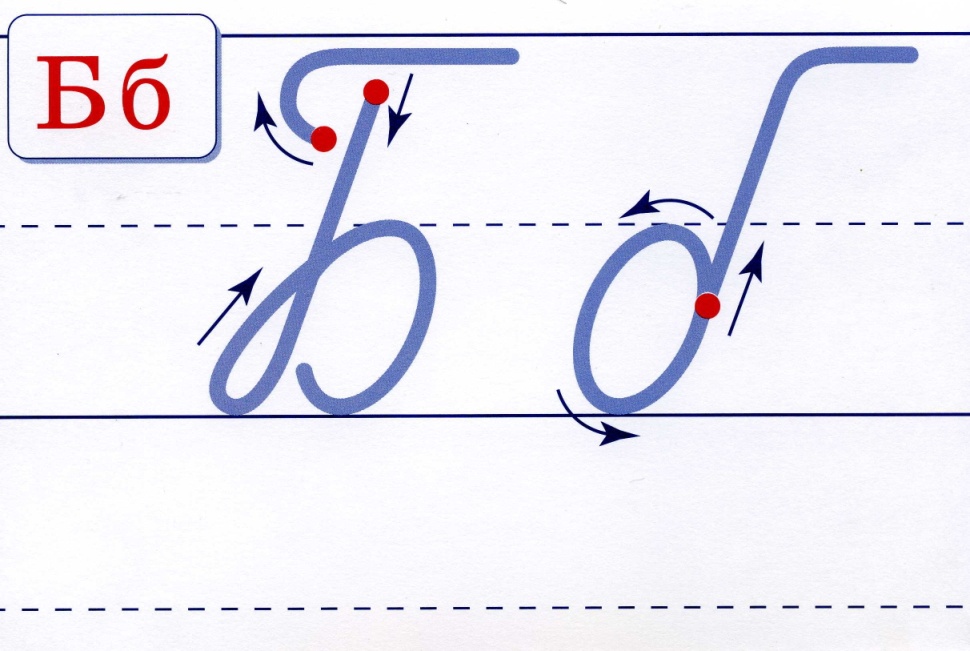 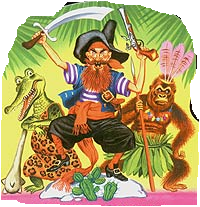 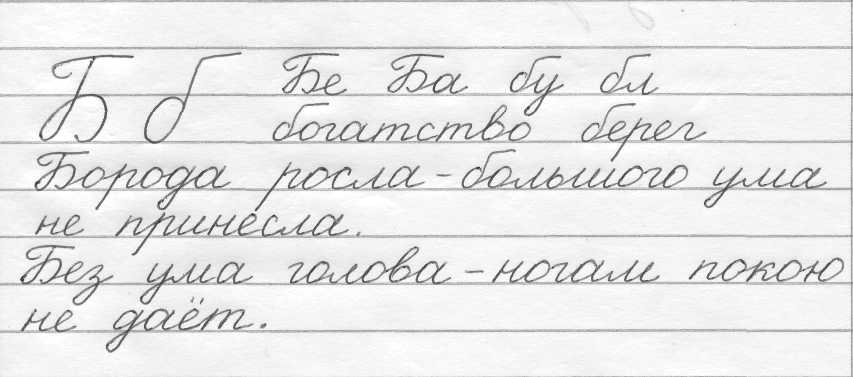 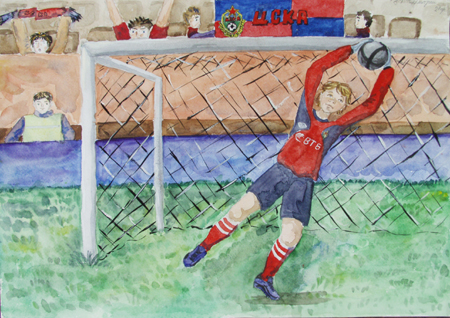 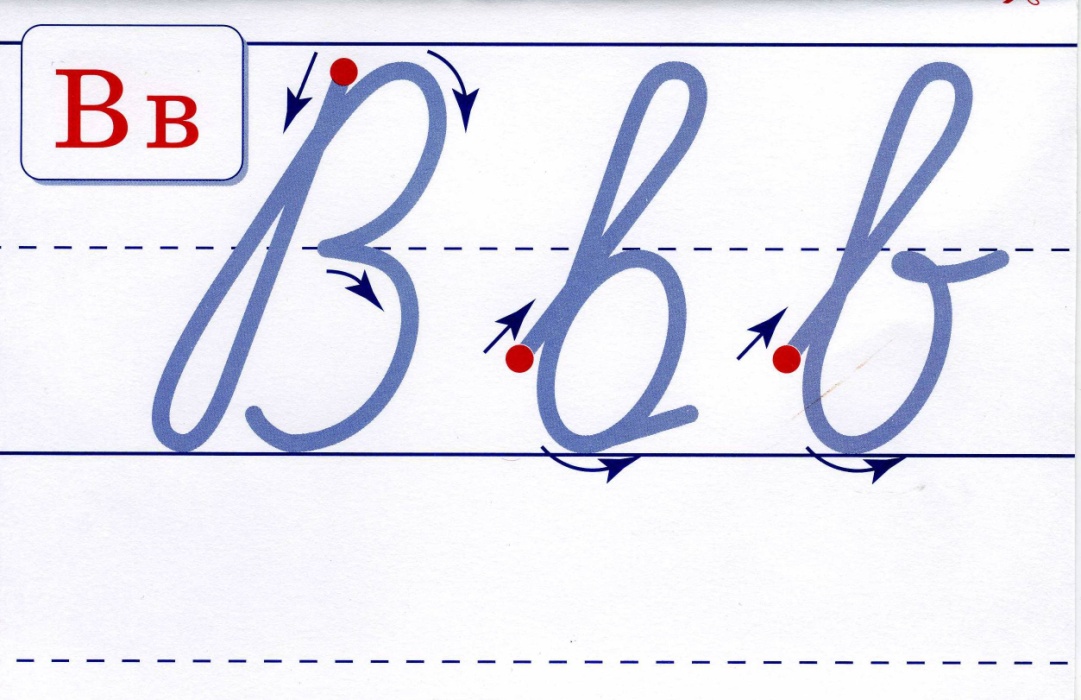 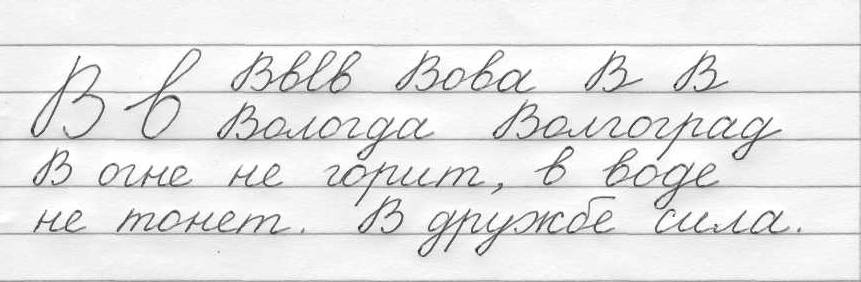 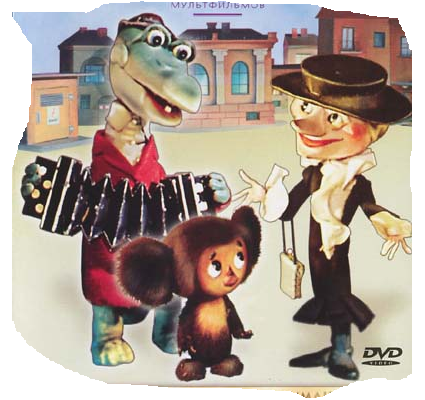 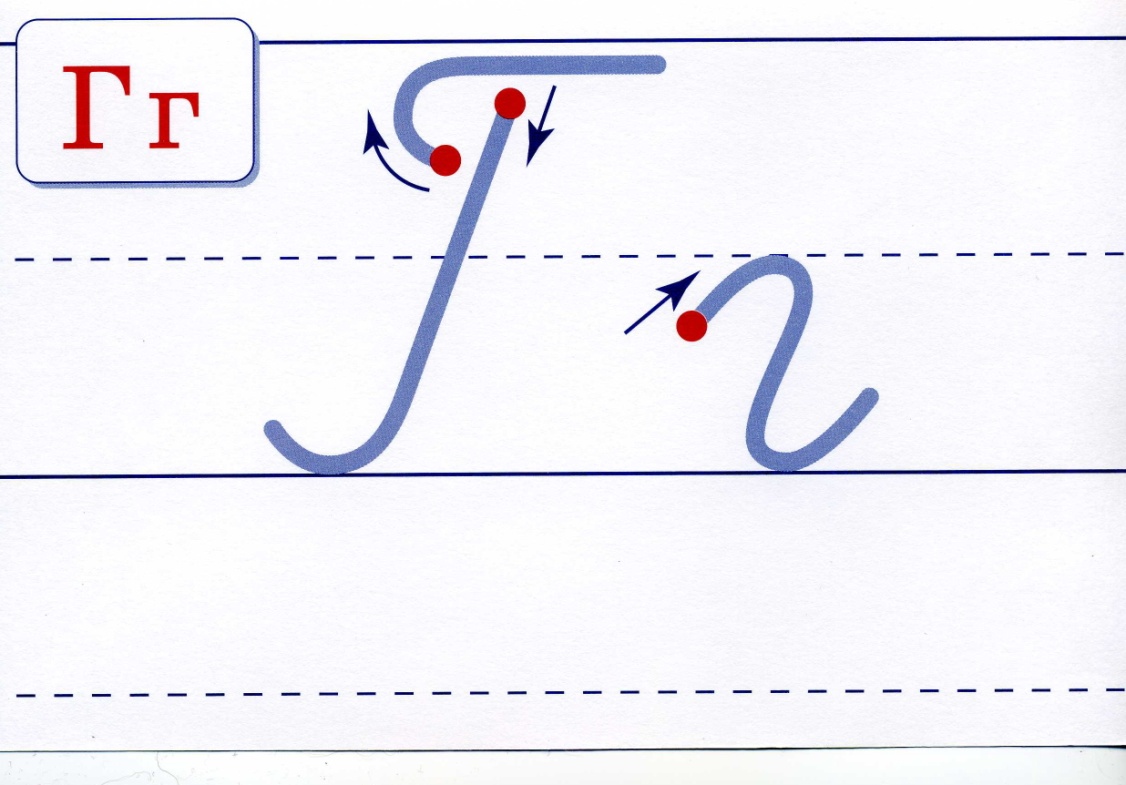 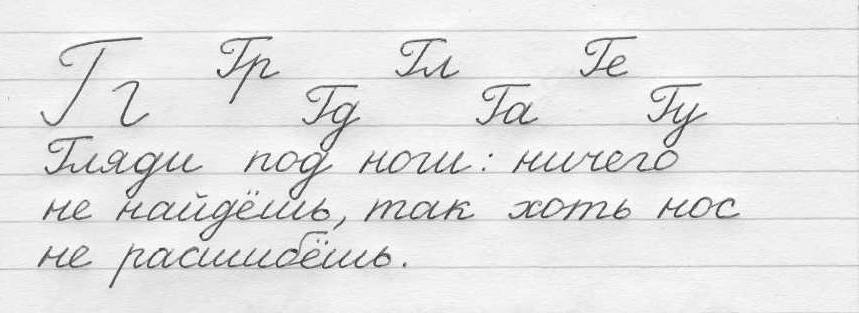 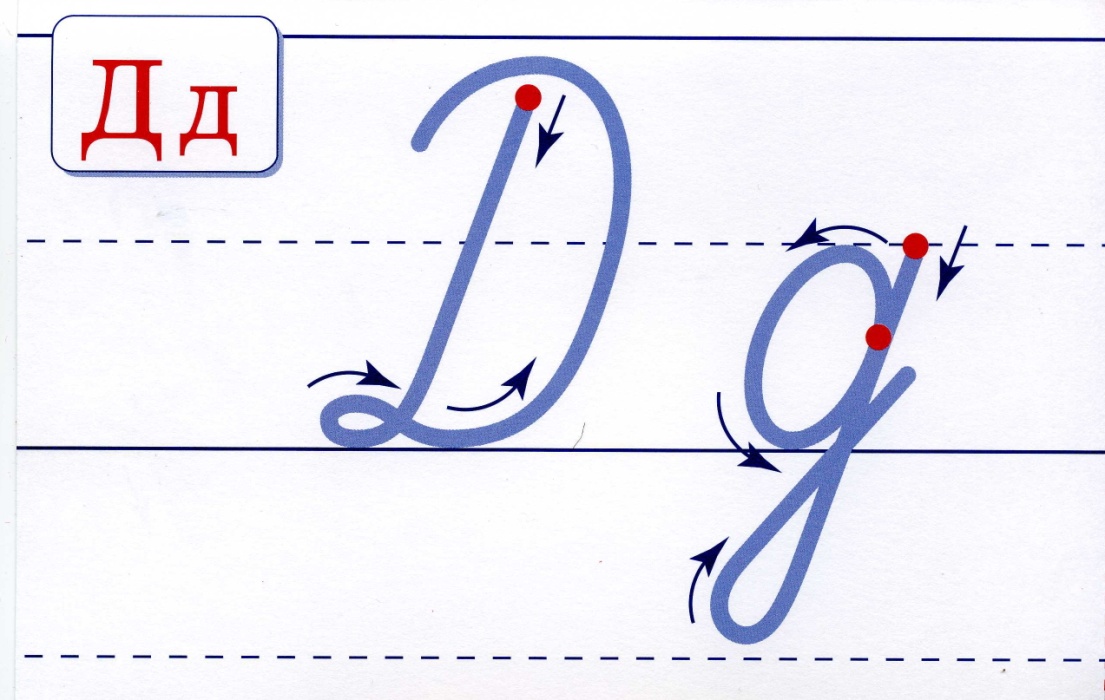 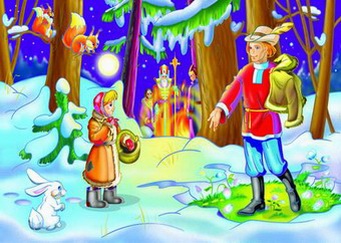 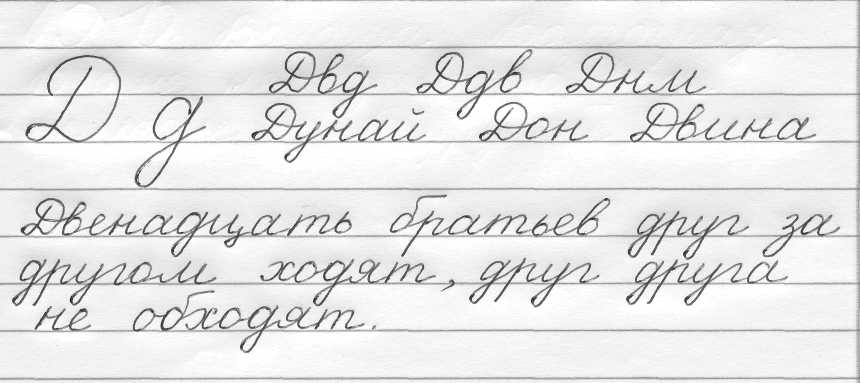 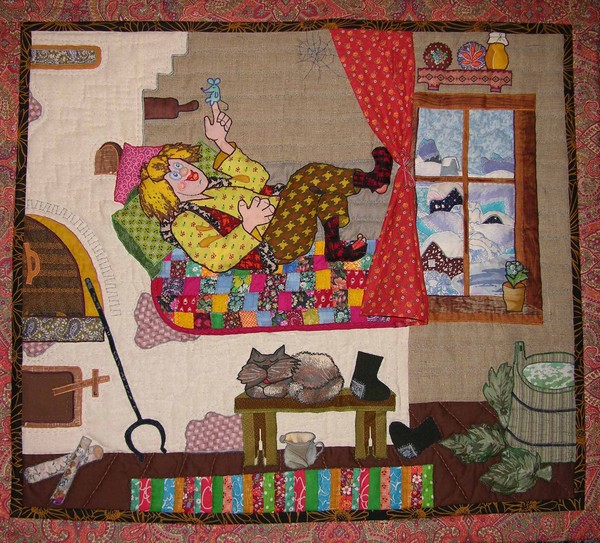 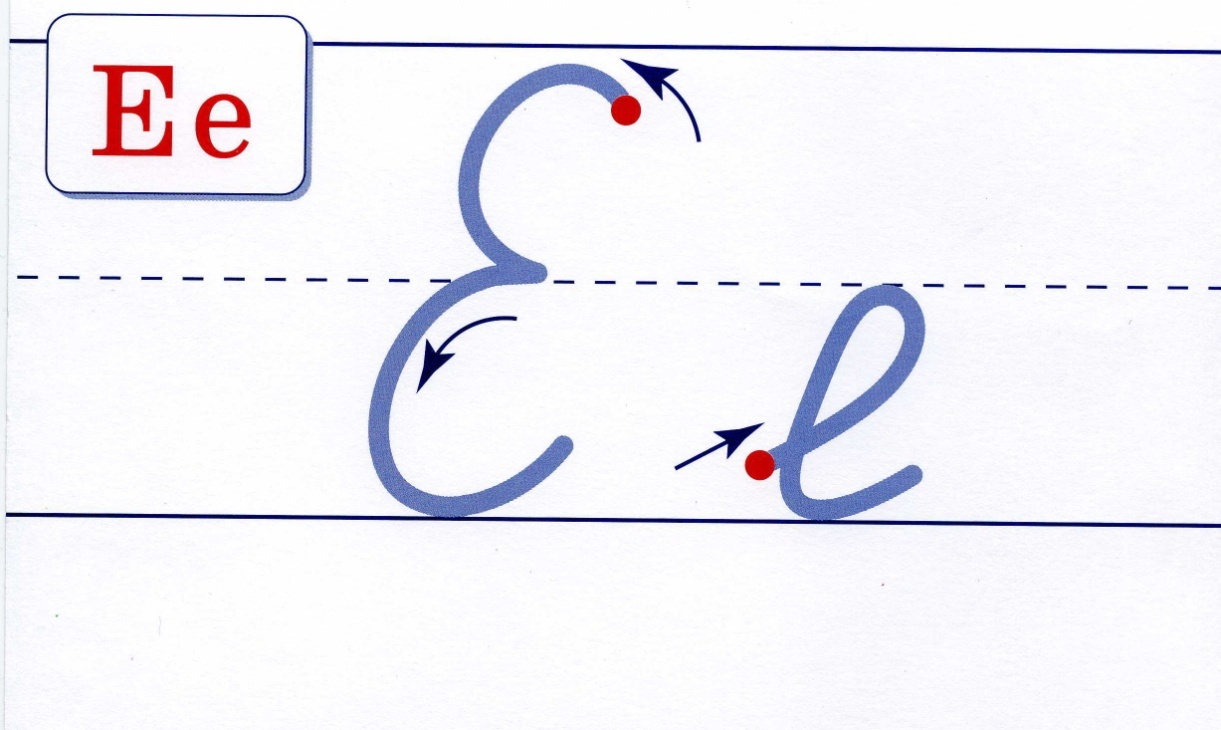 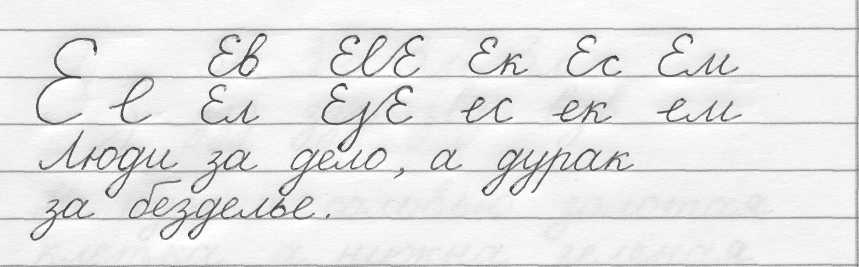 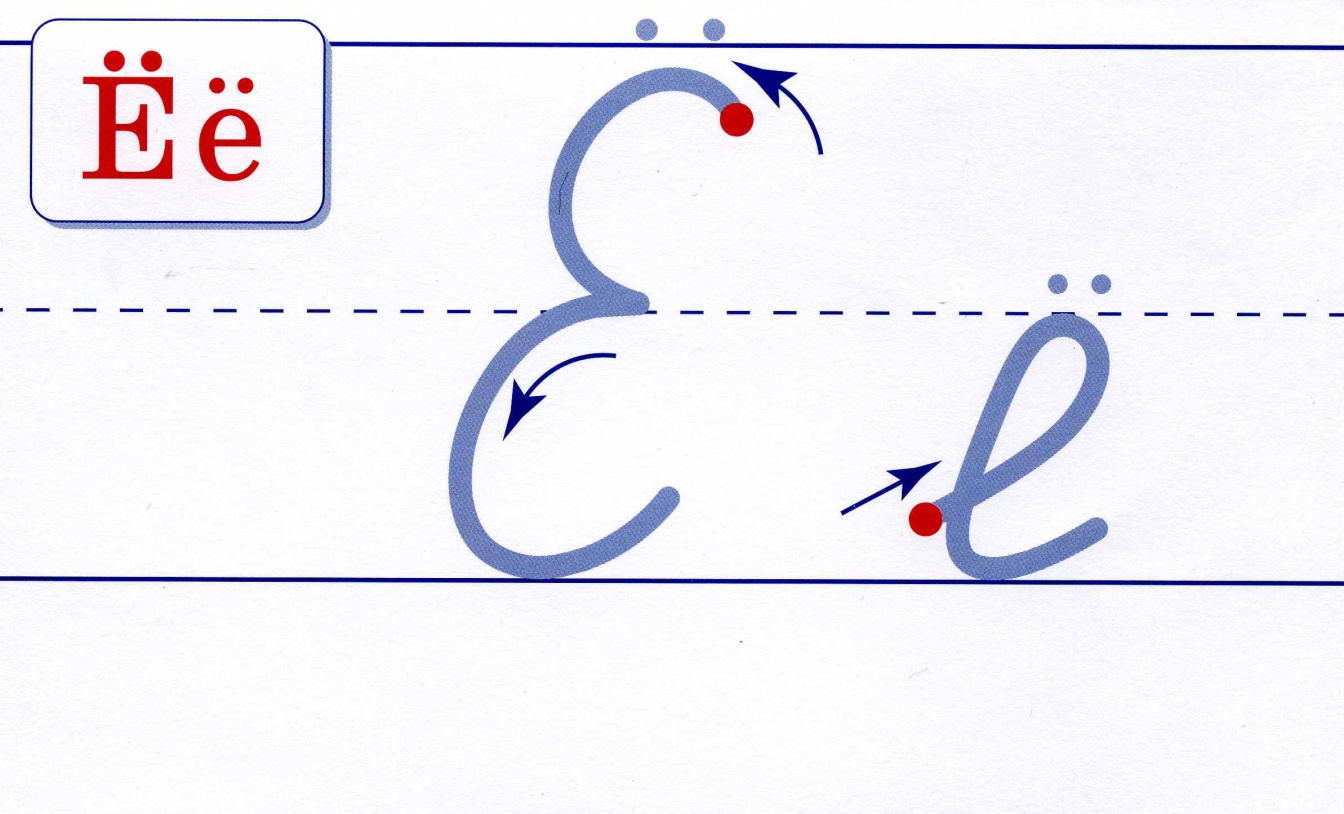 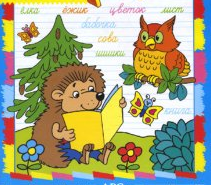 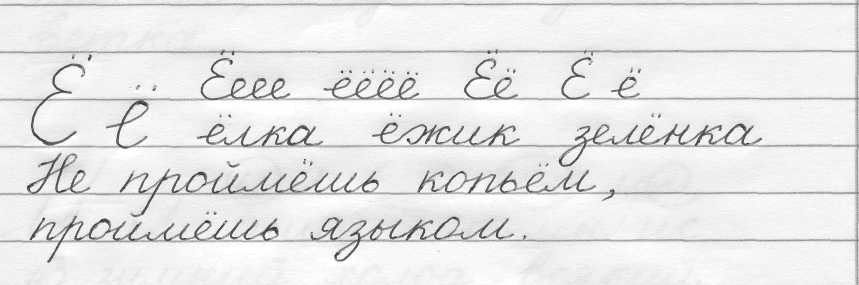 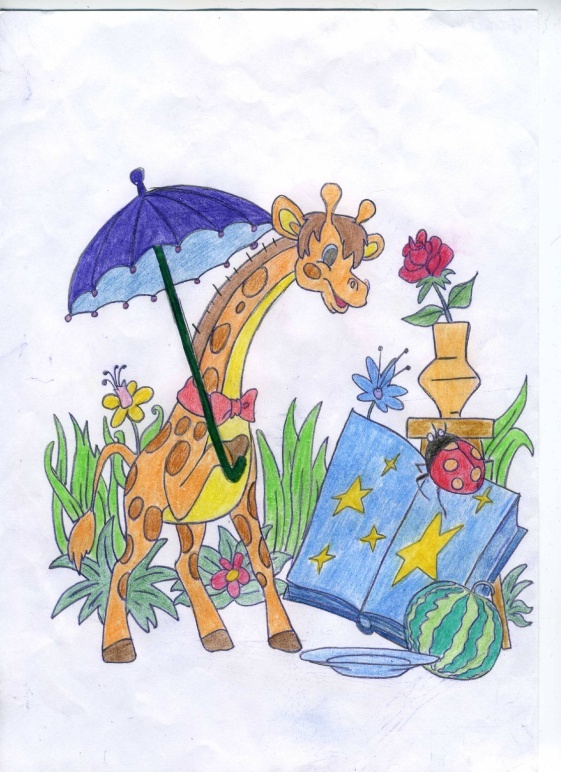 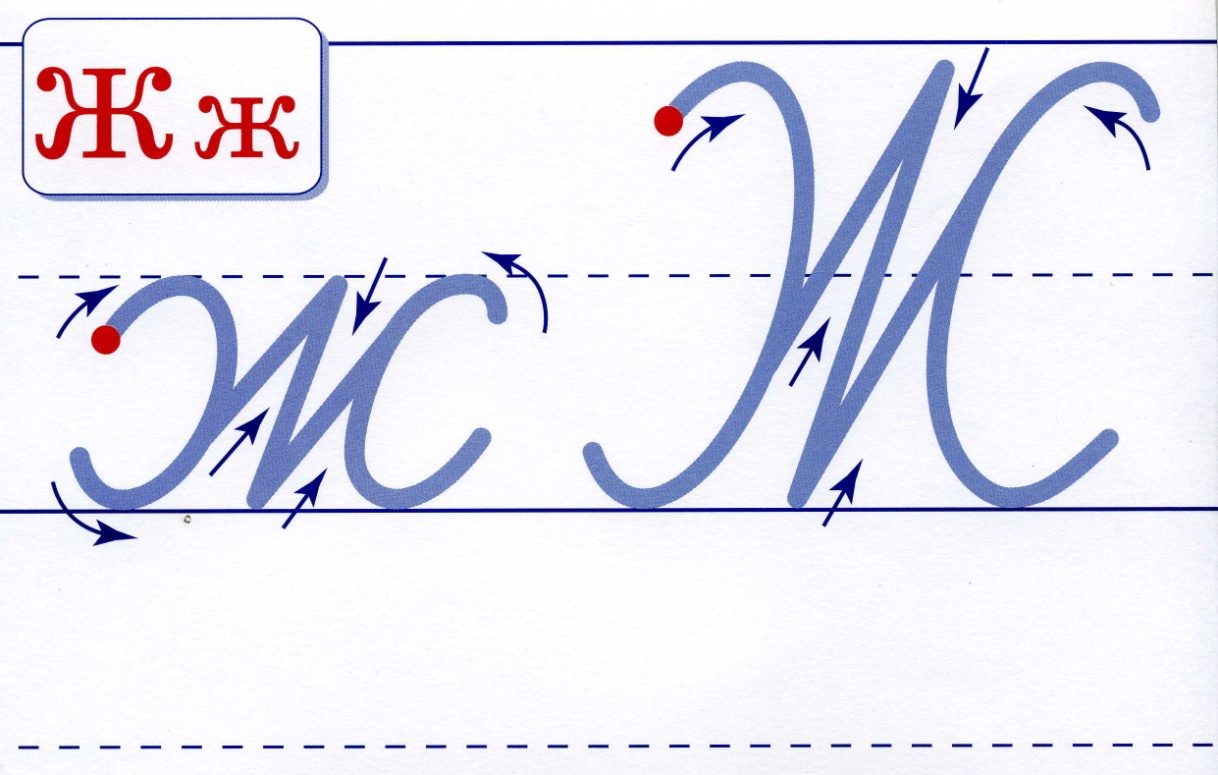 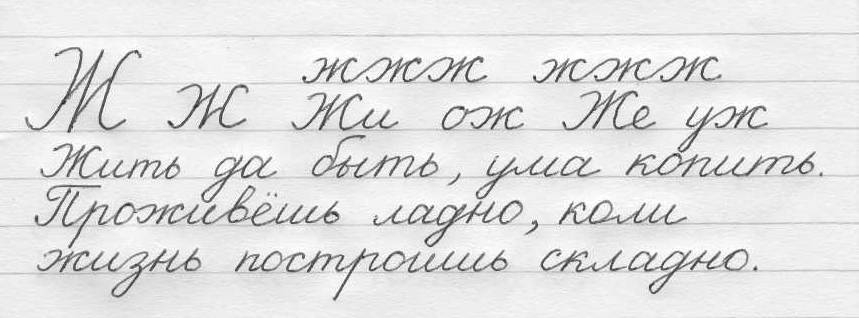